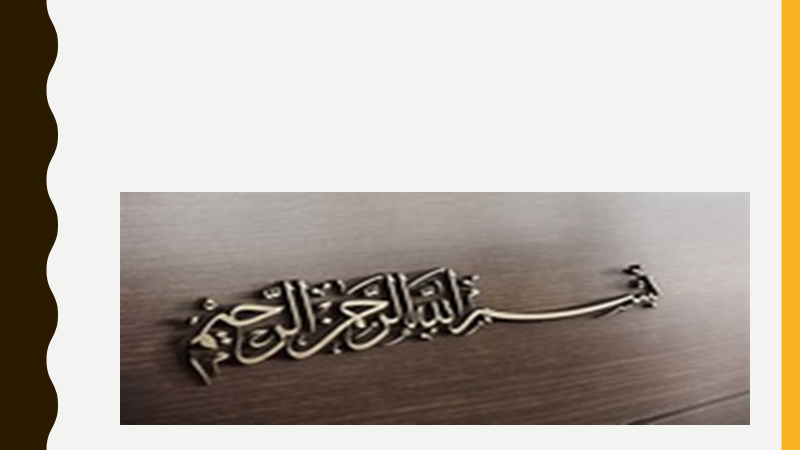 Polymorphism and pseudomorphism
Pseudomorphism
Three mechanisms of pseudomorphism can be defined:
1. Substitution
2 Encrustation
3 Alteration
Polymorphism
Polymorphism Polymorphism: literally translates as “many forms” In crystallography/mineralogy, 
it generally means that one mineral can exist in more than one crystal form under certain conditions (normally pressure/temperature).
Crystal forms of fluorite versus temperature (this is not polymorphism. It is only a change of Crystal Habit)
Polymorphs & Polymorphism Polymorphic transformations can occur in one of 3 ways
Reconstructive: requires extensive breaking and recombining of chemical bonds in the crystal lattice. 
This transformation generally occurs only when the pressure/temperature threshold is reached and may be very slow*. * really slow transformations may produce long-lived metastable Polymorphs (e.g., diamond)
2) Displacive:
3) Order-Disorder transformations: